Matematyczne ZOO
Matematyka w klasie 5b

Małgorzata Turczyńska
Filip
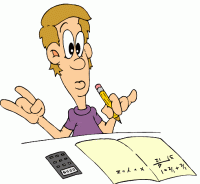 Miłosz
Zuzia S.
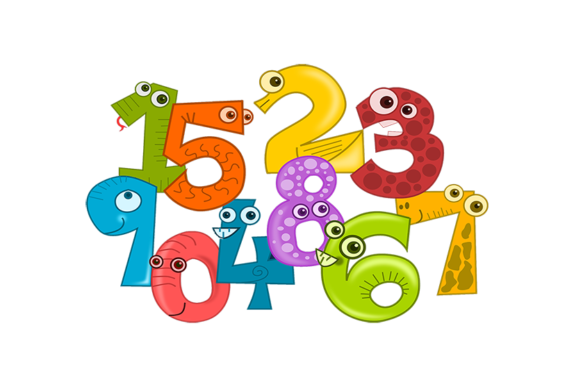 Nadia
Kacper
Julia
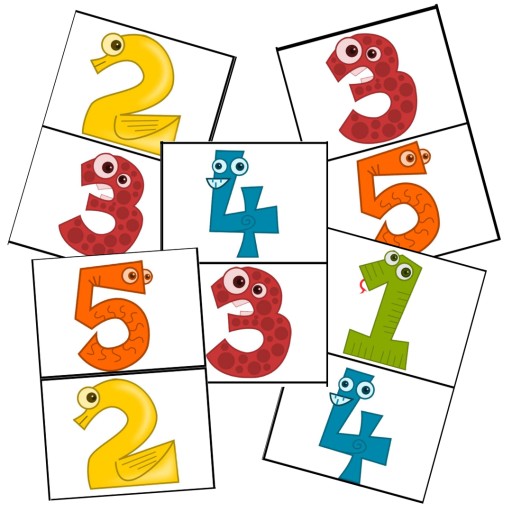 Wiktoria
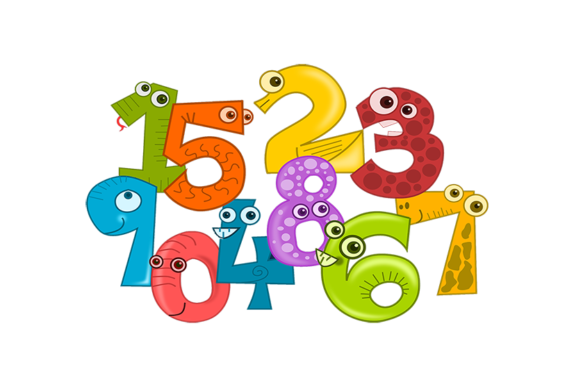 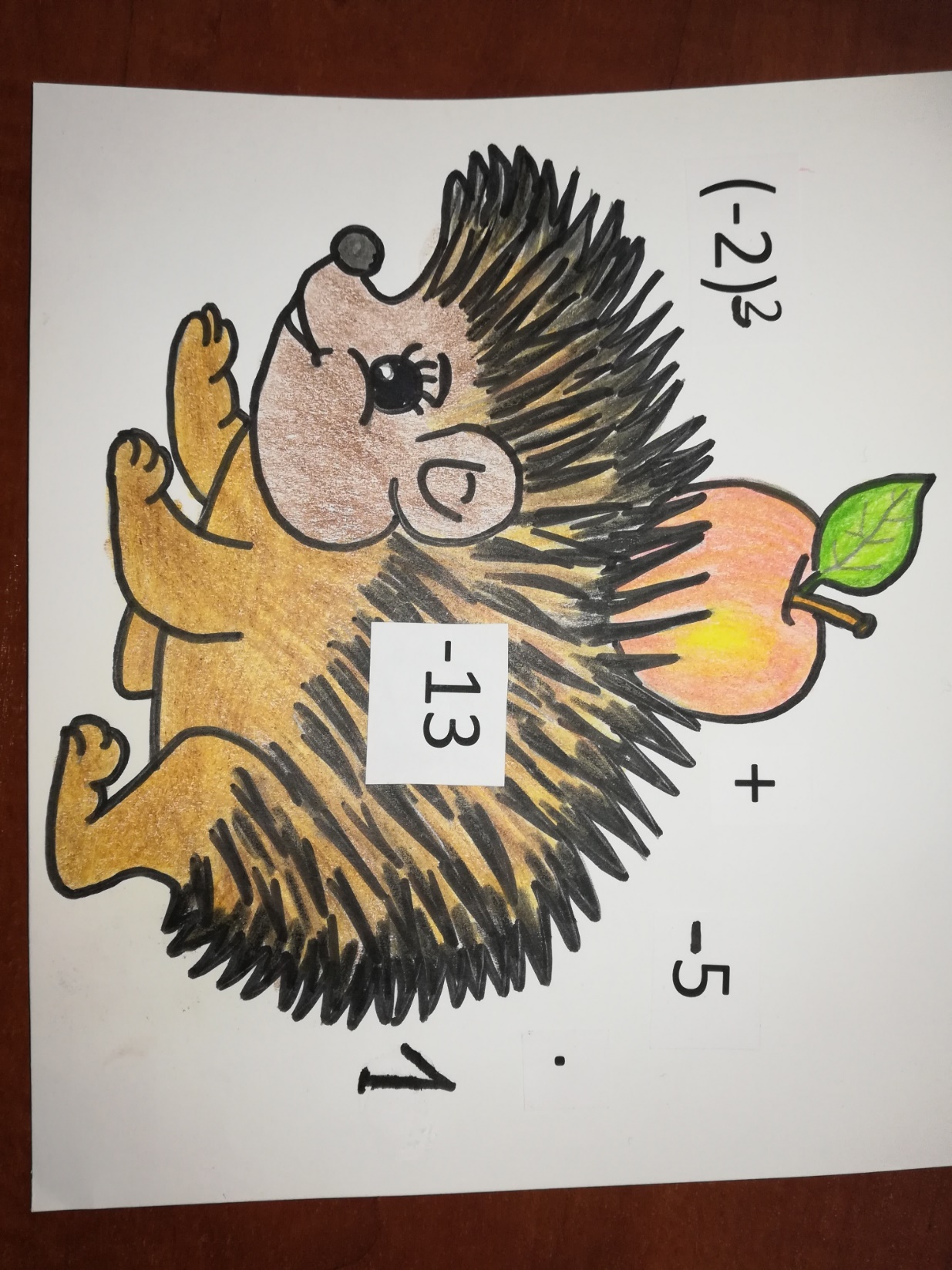